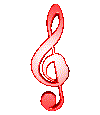 1 жовтня 
Міжнародний День музики
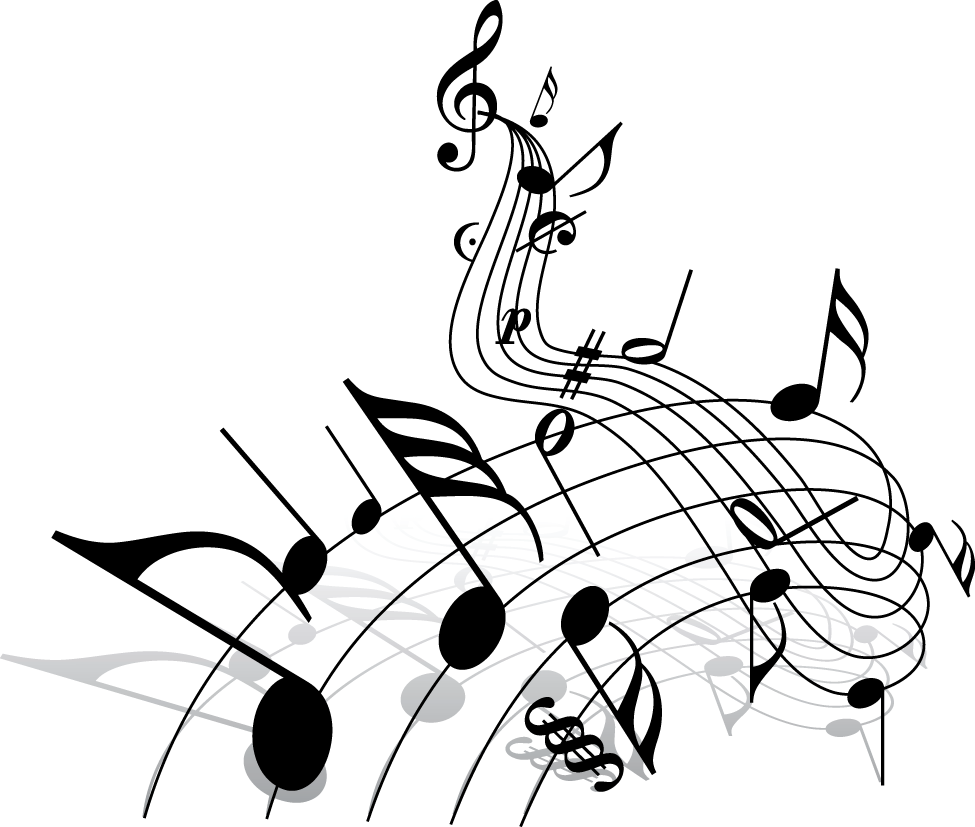 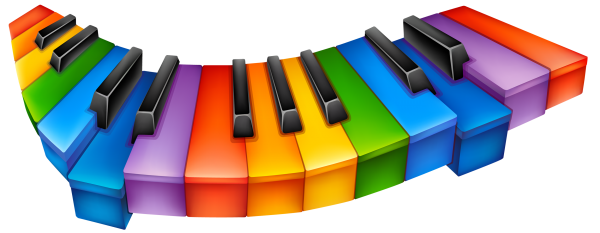 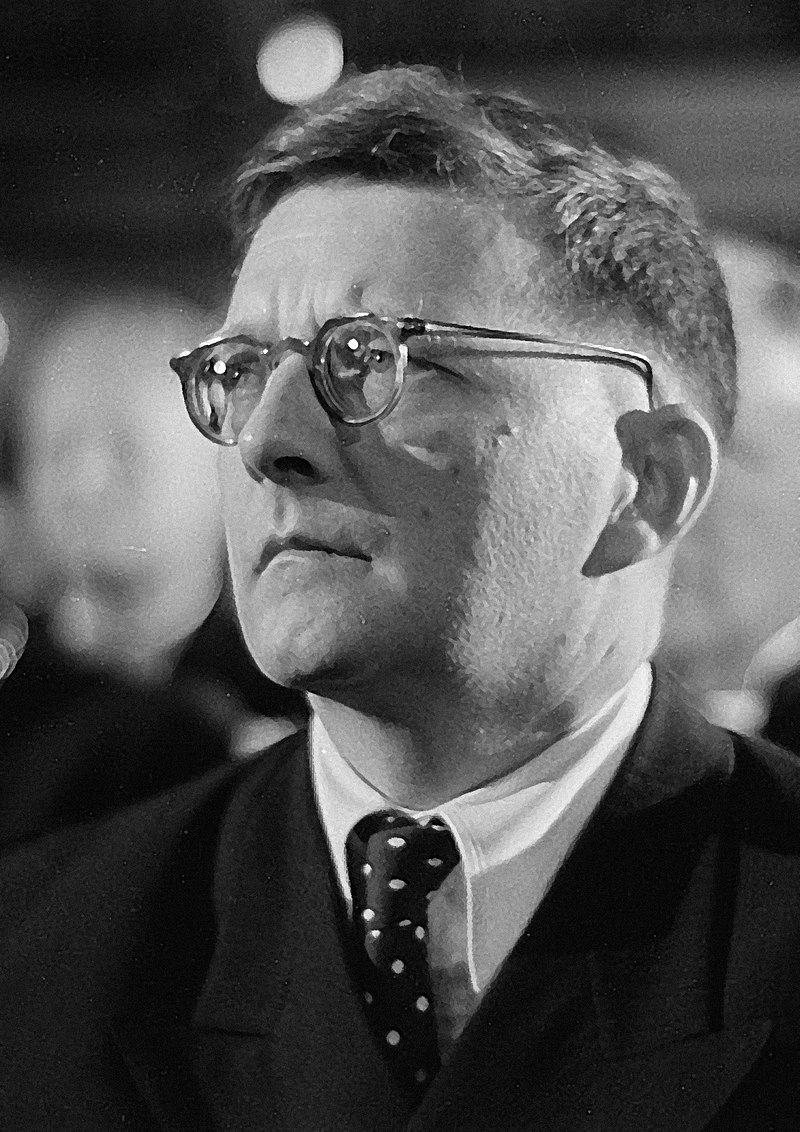 1жовтня – Міжнародний день музики. Його почали відзначати за рішенням ЮНЕСКО з 1975 року. Одним з ініціаторів свята був чи не найвизначніший композитор ХХ століття Дмитро Шостакович.
Міжнародний день музики почали святкувати у 20 столітті, 
але з музикою людство знайоме ще з давніх часів. 
У печерах Африки збереглися наскальні малюнки 
давно зниклих племен. 
	На малюнках змальовані люди з музичними інструментами. 
Ми вже ніколи не почуємо тієї музики, але колись 
вона прикрашала життя людей, 
змушувала їх радіти або засмучуватися.
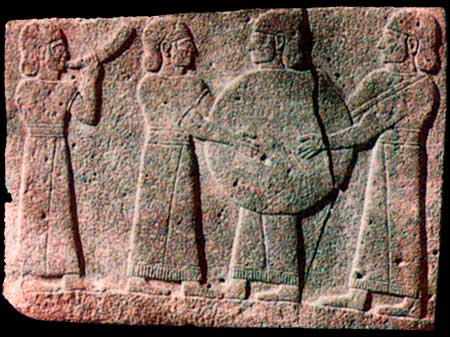 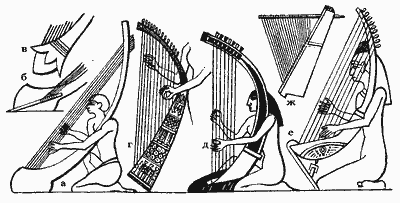 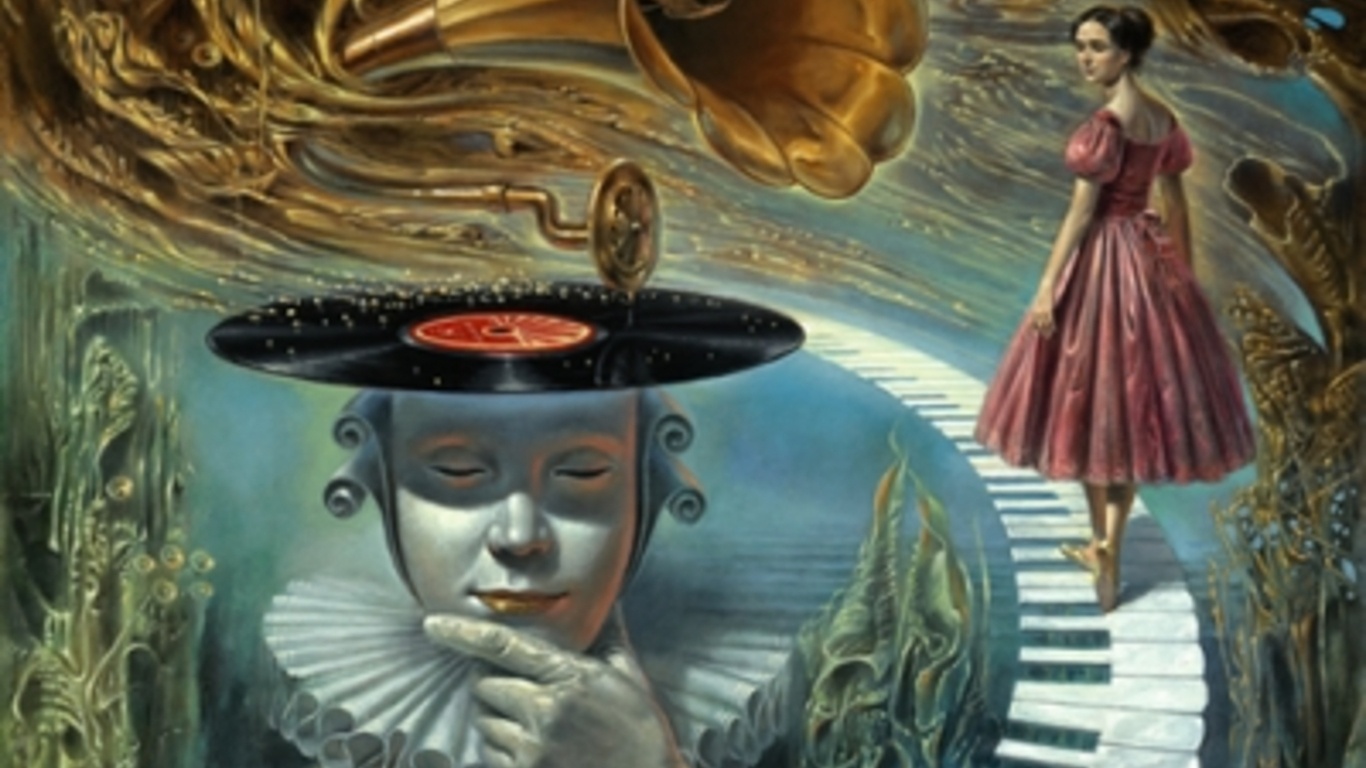 ЦІКАВІ ФАКТИ ПРО
МУЗИКУ
Лікувальні властивості музики
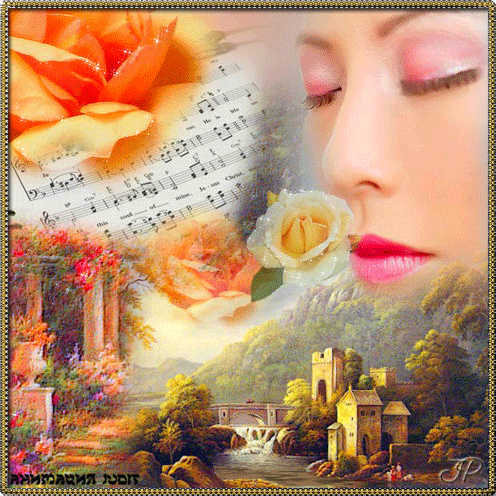 Музика   може    інколи   
 замінити   ліки.
 В    Японії   та   Китаї  навіть випускають диски
 з несподіваними  назвами : «Безсоння», «Серце», «Легені»…
Від    кожної    хвороби – свій   «музичний   рецепт».
Використання класичної музики в лікуванні
«Ефект Моцарта»
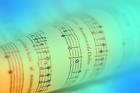 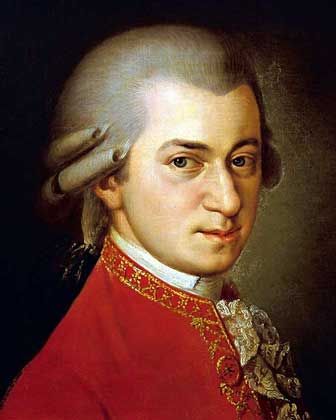 Найкращим    звуковим  «лікарем» визнано музику В. А. Моцарта. Твори Моцарта універсальні: вони рекомендуються для зняття стресу, ефективного засвоєння навчального матеріалу, від головного болю, а також під час відновлювального періоду, наприклад, після екстремальних ситуацій. Причому лікувальним ефектом володіють всі твори Моцарта. Це явище отримало назву: ефект Моцарта”.
В останні десятиріччя ХХ ст з’явилось багато музичних напрямів і більшість з них, зауважують дослідники, мають руйнівний вплив на живі істоти. Якщо  під впливом класичної музики збільшується кількість молока у корів, то під впливом рок-музики воно різко знижується. Під звуки сучасної музики рослини швидше в’януть. Людина заповнює свій життєвий простір хаотичними вібраціями. Західні медики ввели в свій лексикон новий діагноз - «музичний наркоман».
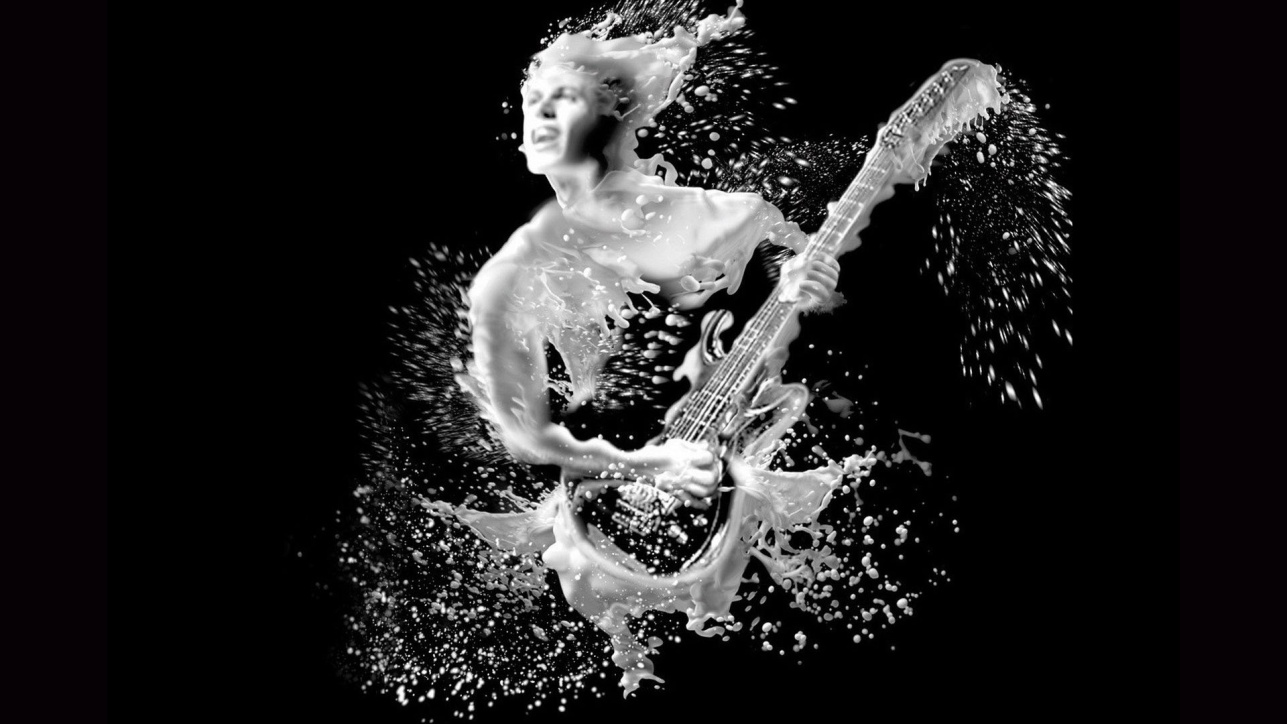 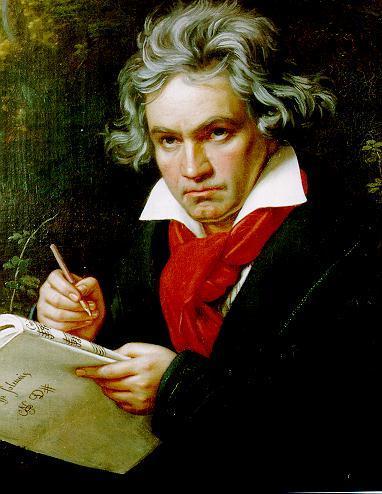 Українські   народні  пісні   надихали   на творчість композиторів різних країн і часів. 

Наприклад, всесвітньо відомий німецький композитор Людвиг  ван  Бетховен  неодноразово  використовував    у   своїй   творчості   укр.   національні   мотиви.
 Серед   його   творів   Варіації   на  
 тему    української    народної    пісні   «Їхав козак   за   Дунай».
Джузе́ппе-Фортуні́но-Франче́ско Ве́рді  — італійський композитор, диригент
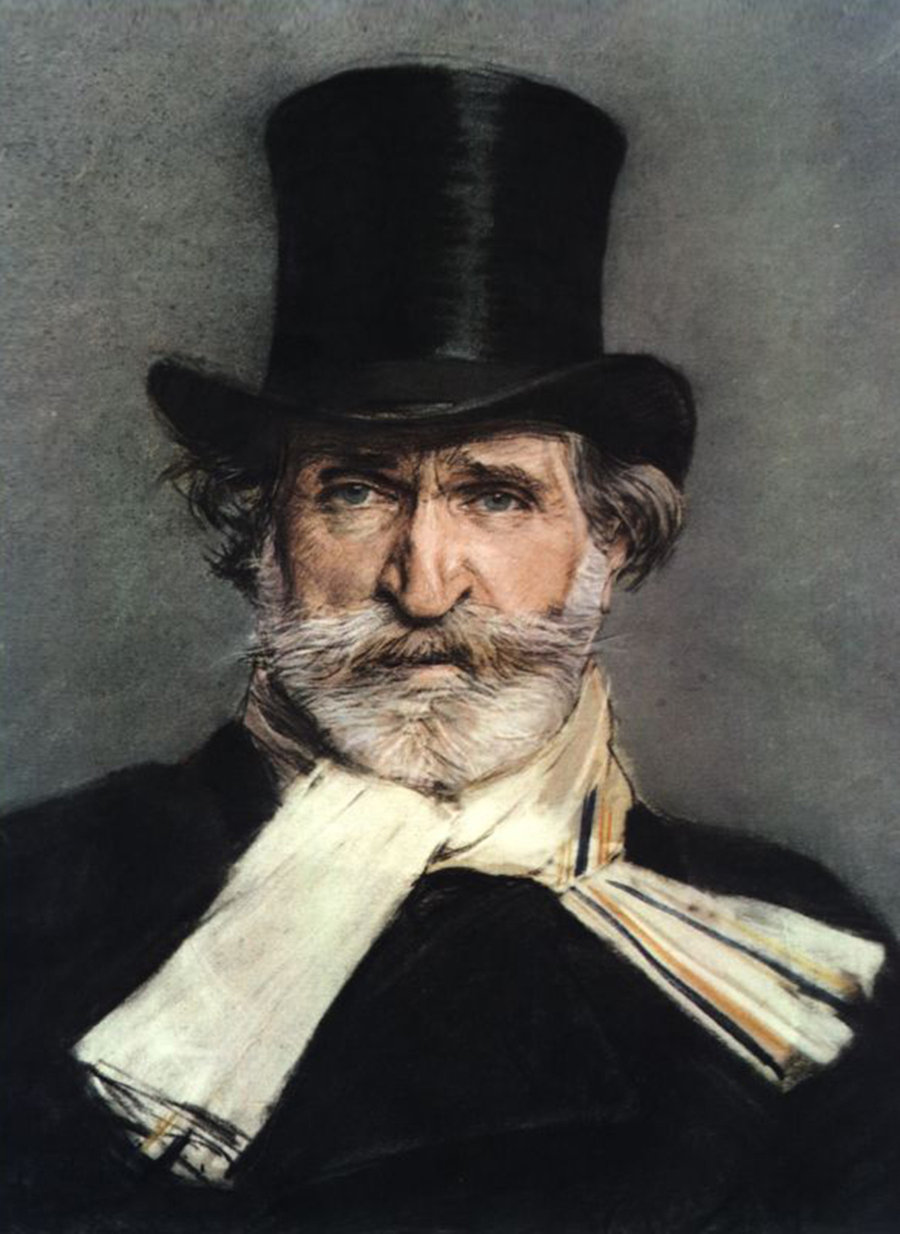 Один з найсуворіших вироків на вступних іспитах в консерваторію був винесений Дзузеппе Верді.  Прослухавши, як молодик виконує на роялі власні твори, комісія зробила такий висновок: «Залиште надію займатися музикою професійно: краще виберіть педагога з місцевих музикантів». Однак Верді таки став композитором. Не минуло й півсотні років, як консерваторія, що відмовила Верді в навчанні, боролася з іншими за право називатися його іменем.
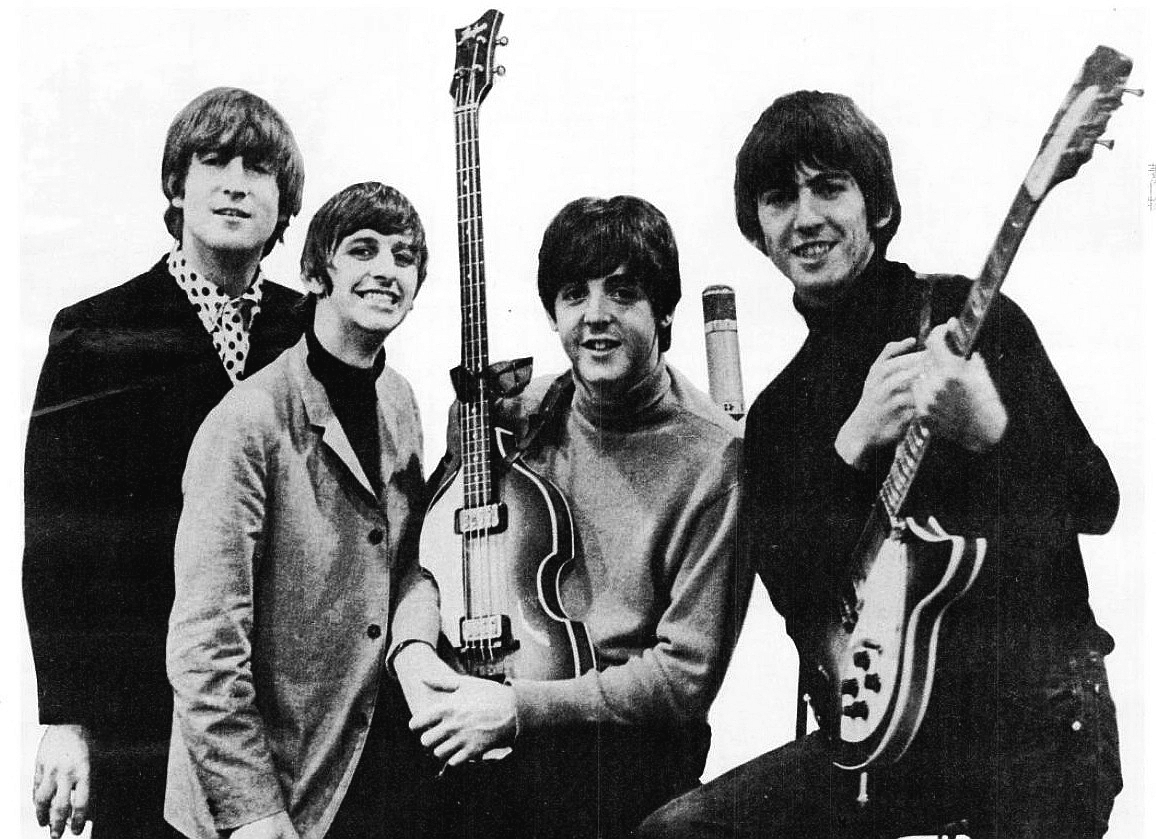 Ніхто з учасників групи «Бітлз» не знав нотної грамоти.
 Бітлз» (англ. The Beatles) — британський біт-рок-гурт, створений 1960 року в Ліверпулі.
 Найзнаменитіший та найпопулярніший музичний гурт за всю історію людства.
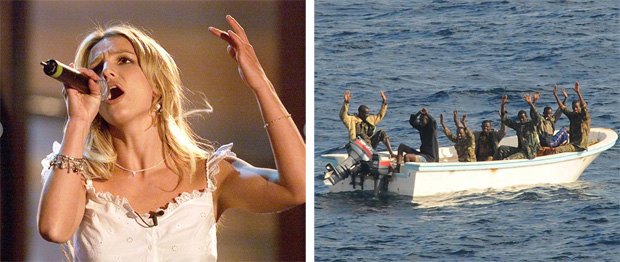 Британський військово-морський флот відлякує сомалійських піратів піснями Брітні Спірс «Oops! I Did It Again»
В лесу родилась елочка

        14                  17              5
         
          1                    4              6

          13                  8             25

          17                  26
«Любіть та  вивчайте велике мистецтво
МУЗИКИ»
Д.Шостакович